Momentum
Physics
Unit 4
[Speaker Notes: Physics Unit 4
NAD 2023 Standard F3 (Momentum)]
Credits
This Slideshow was developed to accompany the textbook
OpenStax High School Physics
Available for free at https://openstax.org/details/books/physics
By Paul Peter Urone and Roger Hinrichs
2020 edition
Some examples and diagrams are taken from the OpenStax College Physics, Physics, and Cutnell & Johnson Physics 6th ed.
Slides created by 
Richard Wright, Andrews Academy 
rwright@andrews.edu
04-01 Impulse and Momentum
In this lesson you will…
• Define impulse and linear momentum.
• Explain the relationship between momentum and force. 
• Describe effects of impulses in everyday life.
[Speaker Notes: OpenStax High School Physics 8.1
OpenStax College Physics 2e 8.1-8.2]
04-01 Impulse and Momentum
Often the force acting on an object is not constant.
Baseball or Tennis ball being hit

Times of force often short
Force can be huge
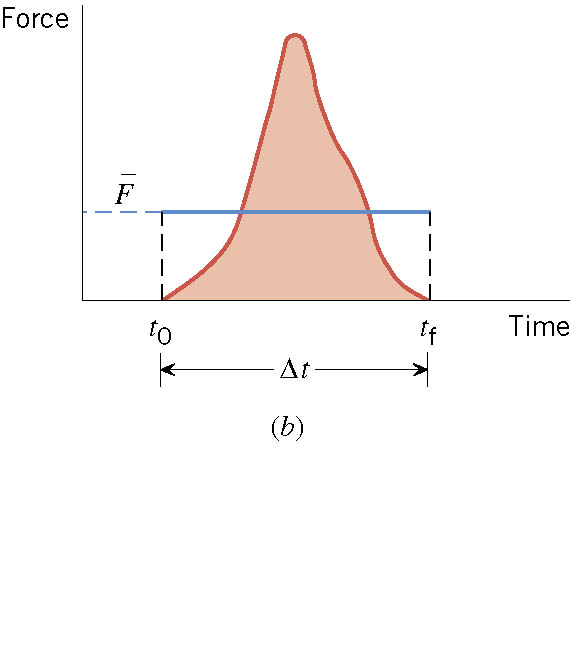 04-01 Impulse and Momentum
To hit a ball well

Both size of force and time of contact are important

Bring both these together in concept of impulse
04-01 Impulse and Momentum
04-01 Impulse and Momentum
Object responds to amount of impulse

Large impulse  Large response  higher vf

Large mass  less velocity

Both mass and velocity play role in how responds to impulse
04-01 Impulse and Momentum
04-01 Impulse and Momentum
04-01 Impulse and Momentum
Impulse = Change in Momentum

Hard to measure force during contact

Find change in momentum
Use impulse-Momentum Theorem and time of contact to find average force of contact
Watch NASCAR Crash
04-01 Impulse and Momentum
A baseball (m = 0.14 kg) with initial velocity of −40 m/s (90 mph) is hit.  It leaves the bat with a velocity of 60 m/s after 0.001 s.  What is the impulse and average net force applied to the ball by the bat?

Impulse = 14 Ns
F = 14000 N
04-01 Impulse and Momentum
A raindrop (m = 0.001 kg) hits a roof of a car at −15 m/s.  After it hits, it spatters so the effective final velocity is 0.  The time of impact is 0.01 s.  What is the average force?
F = 1.5 N
What if it is ice so that it bounces off at 10 m/s?
F = 2.5 N
Watch Offset Crash
04-02 Conservation of Momentum
In this lesson you will…
• Describe the principle of conservation of momentum.
• Derive an expression for the conservation of momentum.
• Explain conservation of momentum with examples.
[Speaker Notes: OpenStax High School Physics 8.2
OpenStax College Physics 2e 8.3]
04-01b Bumper Testing Lab
Each team makes a bumper out of paper and tape.
2.5 cm × 4 cm × 10 cm
Do not use excessive tape
The bumper is placed against the end of the track.
The cart is released from a distance as set by the teacher.
The maximum force is read from the sensor.
04-02 Conservation of Momentum
Do the lab in your worksheet.

Explain why if a person standing of frictionless ice shoots a bullet at 200 m/s does not move backwards are 200 m/s.
A 100 kg person pushes off from a 50 kg person on frictionless ice. If the 100 kg person moves at 3 m/s, what speed will the 50 kg person move at?
[Speaker Notes: The person has more mass than the bullet.
Since they are half the mass, they will move at twice the speed. Mass and speed ratios are reciprocals.]
04-02 Conservation of Momentum
System
All the objects involved in the problem
Usually only two objects

Internal Forces – Forces that the objects exert on each other

External Forces – Forces exerted by things outside of the system
[Speaker Notes: Usually only two objects for linear momentum because very rarely do more than two object hit at the same time.  It usually happens that two hit, and then one of those hits another.
Internal forces  the objects pushing each other
External forces  gravity pulling the objects down]
04-02 Conservation of Momentum
Two balls hit in the air


During the collision
Internal Forces = F12 and F21
External Forces = Weight (W1 and W2)
[Speaker Notes: F12 and F21 are action-reaction pair from Newton’s Third Law are equal and opposite]
04-02 Conservation of Momentum
04-02 Conservation of Momentum
[Speaker Notes: Isolated system = no external forces]
04-02 Conservation of Momentum
04-02 Conservation of Momentum
Reasoning Strategy
Decide on the system
Identify internal and external forces
Is the system isolated?  If no, then can’t use conservation of momentum
Set the total initial momentum of the isolated system equal to the total final momentum
04-02 Conservation of Momentum
Two billiard balls are colliding on a table.  In order to apply the law of conservation of momentum, what should the system be?  One ball or both billiard balls?
Two billiard balls.

External Forces: Weight and Normal Force
If the table is horizontal these cancel
If it were one ball, then the force of the second ball hitting it would not cancel with anything.
04-02 Conservation of Momentum
A hockey puck of mass 0.17 kg and velocity 5 m/s is caught by a 0.5 kg mitten laying on the ice.  What is the combined velocity after the puck is in the mitten? (ignore friction)

v = 1.27 m/s
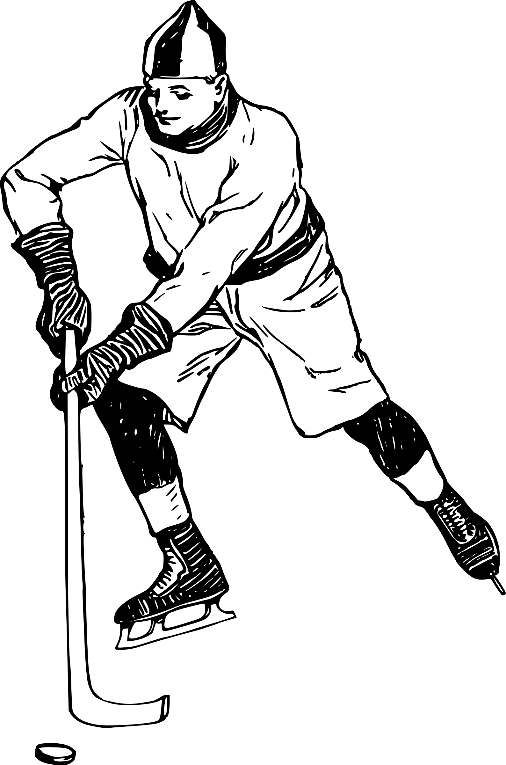 04-02 Conservation of Momentum
A 5 kg baseball pitching machine is placed on some frictionless ice.  It shoots a 0.15 kg baseball horizontally at 35 m/s.  How fast is the pitching machine moving after it shoots the ball?

−1.05 m/s

This is why you feel recoil when you shoot a gun
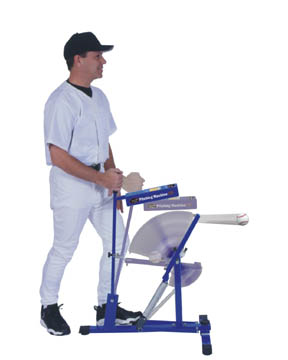 04-03 Elastic and Inelastic Collisions
In this lesson you will…
• Describe an elastic collision of two objects in one dimension.
• Determine the final velocities in an elastic collision given masses and initial velocities.
• Define inelastic collision.
• Explain perfectly inelastic collision.
[Speaker Notes: OpenStax High School Physics 8.3
OpenStax College Physics 2e 8.4-8.5]
04-03 Elastic and Inelastic Collisions
Newton’s Cradle Lab
Lay the ruler perfectly horizontal and put the marbles in the center touching each other.
From one end, roll a marble so that it hits the other four. What happens?
From one end, roll two marbles so that it hits the other three. What happens?
From one end, roll three marbles so that it hits the other two. What happens? 
From one end, roll four marbles so that it hits the other one. What happens?
Roll one marble extra fast to try to get two marbles to come out at half the speed. 
If a marble of mass m comes in at velocity v and stops and an identical marble flies out the other side, what will its velocity have to be to conserve momentum? 
Show that momentum was conserved in steps 3-7. 
Show that momentum would be conserved in step 7, but kinetic energy would not be conserved if two marbles came out at half the speed.
04-03 Elastic and Inelastic Collisions
[Speaker Notes: Demo energy lost to heat by smashing two steel balls together]
04-03 Elastic and Inelastic Collisions
Subatomic – kinetic energy often conserved

Macroscopic – kinetic energy usually not conserved
Converted into heat
Converted into distortion or damage
[Speaker Notes: Demo energy lost to heat by smashing two steel balls together]
04-03 Elastic and Inelastic Collisions
Elastic – kinetic energy conserved

Inelastic – kinetic energy not conserved

Completely inelastic – the objects stick together
[Speaker Notes: SUV crash test video
NASCAR video
Crash test humor]
04-03 Elastic and Inelastic Collisions
You are playing marbles.  Your 0.10 kg shooter traveling at 1.0 m/s hits a stationary 0.050 kg cat’s eye marble.  If it is an elastic collision what are the velocities after the collision?

 vc = 1.33 m/s
 vs = .333 m/s
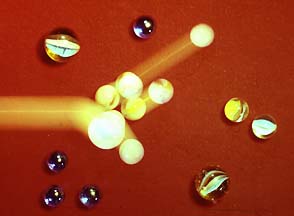 04-03 Elastic and Inelastic Collisions
A ballistic pendulum can be used to determine the muzzle velocity of a gun.  A .01 kg bullet is fired into a 3 kg block of wood.  The block is attached with a thin .5m wire and swings to an angle of 40°.  How fast was the bullet traveling when it left the gun?

v = 455 m/s
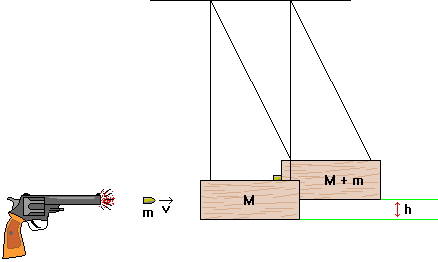 04-03 Elastic and Inelastic Collisions
Police will sometime reconstruct car accidents. In one accident, the cars stuck together and slid 12 m before they stopped. They measure the coefficient of friction as 0.70. The blue car’s mass is 1100 kg and was sitting still at a stop sign when it was hit by the red car whose mass is 990 kg. How fast was the red car going when it hit the blue car?
04-03 Elastic and Inelastic Collisions
Watch Child Seat video

Watch Reducing Risk video
04-04 Angular Momentum
In this lesson you will…
• Understand the analogy between angular momentum and linear momentum.
• Observe the relationship between torque and angular momentum.
• Apply the law of conservation of angular momentum.
[Speaker Notes: Not in OpenStax High School Physics
OpenStax College Physics 2e 10.5]
04-04 Angular Momentum
Linear momentum
p = mv

Angular momentum
L = Iω

Unit: 
kg m2/s
ω must be in rad/s
[Speaker Notes: Demo with the rotation rods

I is like m for rotational motion]
04-04 Angular Momentum
04-04 Angular Momentum
04-04 Angular Momentum
Angular Momentum conserved if net external torque is zero
Linear Momentum conserved if net external force is zero
Kinetic Energy conserved if elastic collision
04-04 Angular Momentum
Direction of angular quantities
Right-hand Rule
Hold hand out with thumb out along axis
Curl your fingers in direction of motion (you may have to turn your hand upside down)
vector in direction of thumb
04-04 Angular Momentum
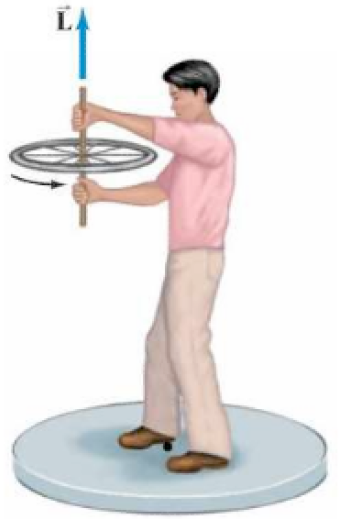 A person is holding a spinning bicycle wheel while he stands on a stationary frictionless turntable. What will happen if he suddenly flips the bicycle wheel over so that it is spinning in the opposite direction?
[Speaker Notes: Consider the system of turntable, person, and wheel. The total angular momentum before is L upward. Afterward, the total angular momentum must be the same. If the wheel is upside down, its angular momentum is –L so the angular momentum of the person must be +2L. So the person rotates in the direction the wheel was initially spinning.]
04-04 Angular Momentum
Gyroscopes
Two forces acting on a spinning gyroscope. The torque produced is perpendicular to the angular momentum, thus the direction of the torque is changed, but not its magnitude. The gyroscope precesses around a vertical axis, since the torque is always horizontal and perpendicular to L . 
If the gyroscope is not spinning, it acquires angular momentum in the direction of the torque ( L = ΔL ), and it rotates around a horizontal axis, falling over just as we would expect.
[Speaker Notes: Use right-hand rule to find direction of torque.

Earth itself acts like a gigantic gyroscope. Its angular momentum is along its axis and points at Polaris, the North Star. But Earth is slowly precessing (once in about 26,000 years) due to the torque of the Sun and the Moon on its nonspherical shape.]